Simulating continuum-based redshift measurement in the Roman’s High Latitude Spectroscopy Survey
Zhiyuan Guo, Duke University
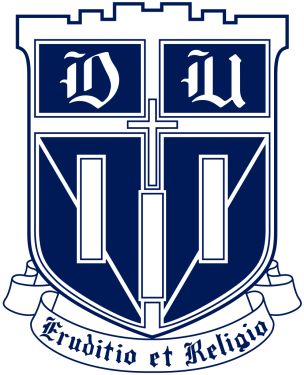 Red, quiescent galaxies is important for cosmology study
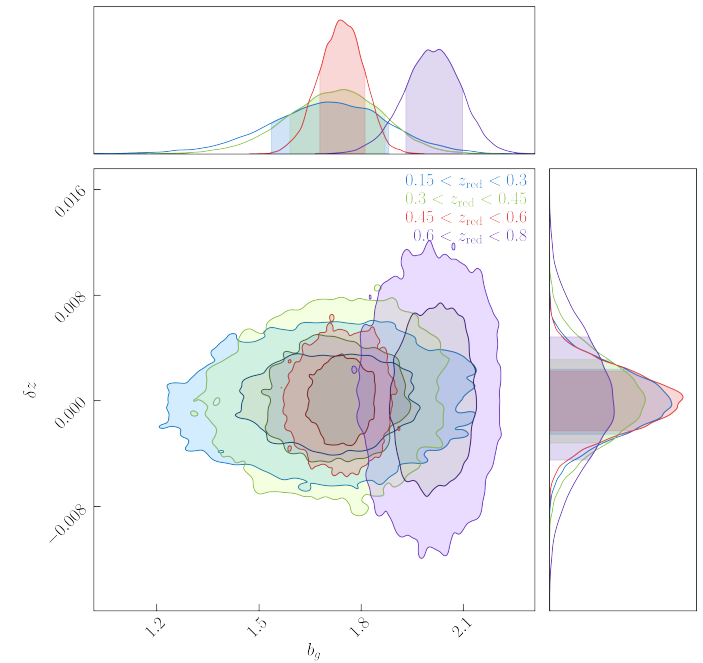 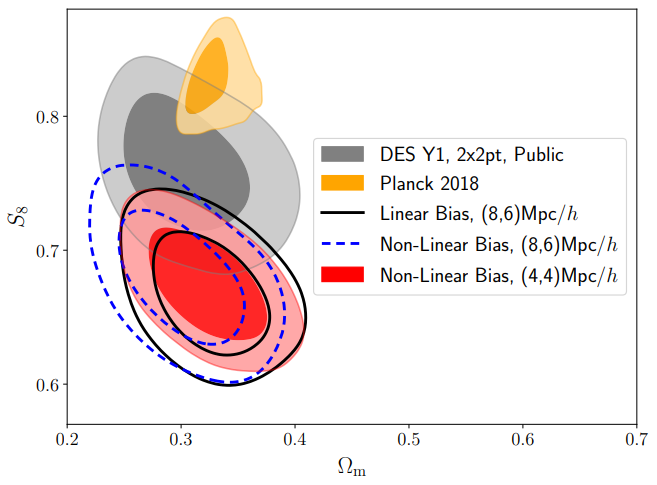 DES 2X2pt anylsis using DES RedMaGiC sample
KiDS DR4 clustering with LRGs
When combine Rubin and Roman, we can potentially have a more complete sample of red galaxies.

Goal: Quantify how well we can measure redshift for high-z red galaxies in Roman HLSS
Method: 
Simulate Roman grism based on HLSS reference survey parameters.

Perform spectra extraction and redshift estimates on every red galaxies in the simulation.
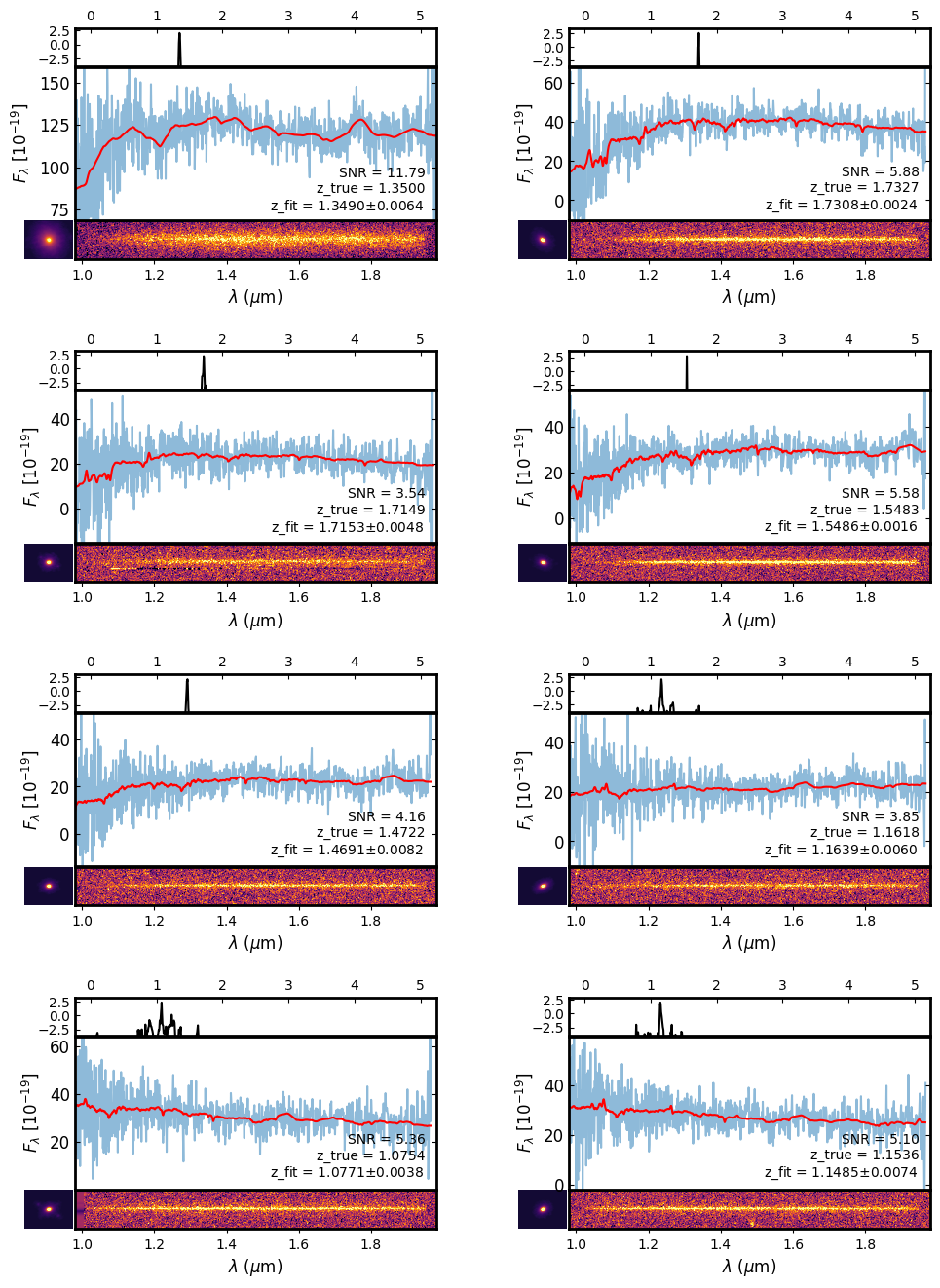 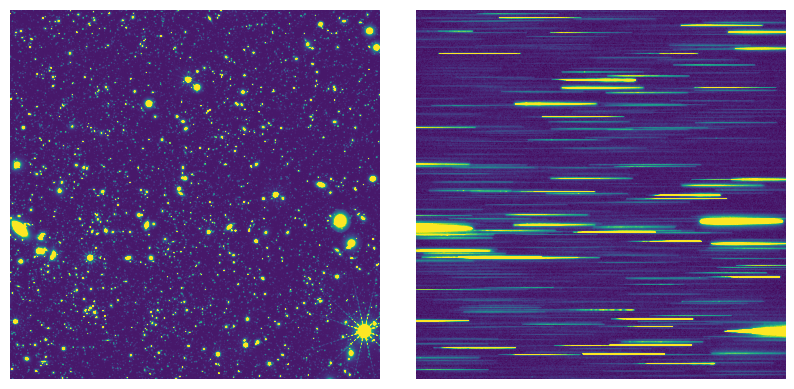 Guo et al. in prep
Results: Redshift efficiency curve
Different exposures times
Different number of exposures times
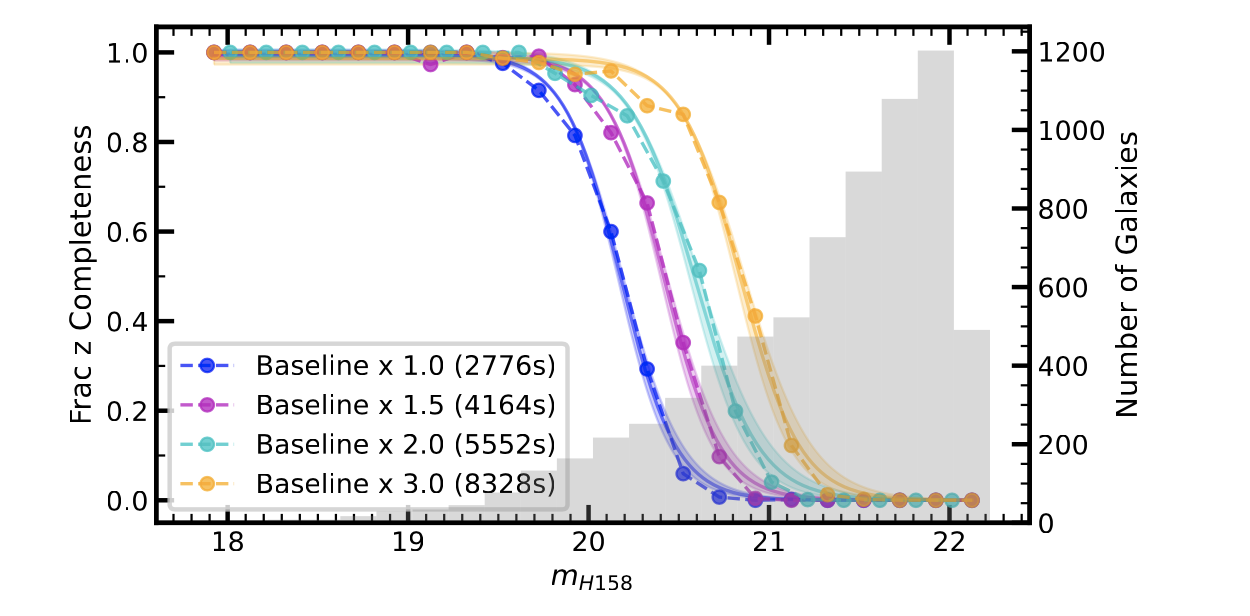 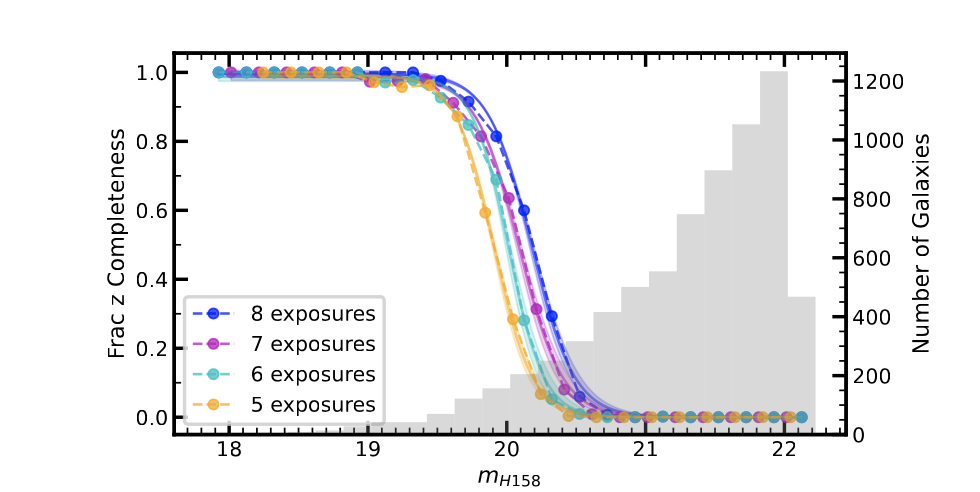 Guo et al. in prep
Guo et al. in prep